Preventing Suicide ; Effects Of Suicide
By : Rachelle Lewis
10 Common Methods Of Suicide
Gun Shot
2. Drug / Alcohol Overdose
3. Hanging
4. Poisoning
 5. Carbon Monoxide Inhalation
6. Suffocation
7. Jumping
8. Exsanguination
9. Electric Shock
10. Drowning
5 Suicide Prevention Tips
1.BE DIRECT: Talk openly and matter-of-factly about suicide. 
2.BE WILLING TO LISTEN: Allow expressions of feelings. Accept the feelings. 
3.BE NON-JUDGEMENTAL: Don’t debate whether suicide is right or wrong, or whether feelings are good or bad. Don’t lecture on the value of life. 
4.GET INVOLVED: Be available. Show interest in support. 
5.OFFER HOPE: Other alternatives are available.
Reason Why Someone Will Commit Suicide
say goodbye
April 11th, 2012 by cookiemonsterI’vedad tried murdering  started out with a terrible life. When I was 2 my real me. When I was three he choked me to death but the emt brought me to life again. I wish I could of just died then so I wouldn’t have to go thru this pain any longer. My lifes falling apart at the seams again…. I’m 14 and tried suicide 5 times! But each time at the end when I’m about to die someone saves me even when I try fighting them. At this exact moment I feel unwated unloved and depressed. I’m thinking of suicide because who would care if one day they woke up and I was dead. There’s this boy I fell madly in love with this year I even told him how I felt and from then on we became best friends always getting yelled at together everything until a week ago he stopped talking to me and when I try talking to him he give mes a disgusting look and walks away. Love never last forever and neither does my life. Its time to end it</3
Reasons People Commit Suicide
They're depressed
They're psychotic
They're impulsive
They're crying out for help
They have a philosophical desire to die
They've made a mistake
Advice
Hotline Numbers
1-800-784-24331-800-273-82551-877-968-84541-800-472-34571-877-838-2838
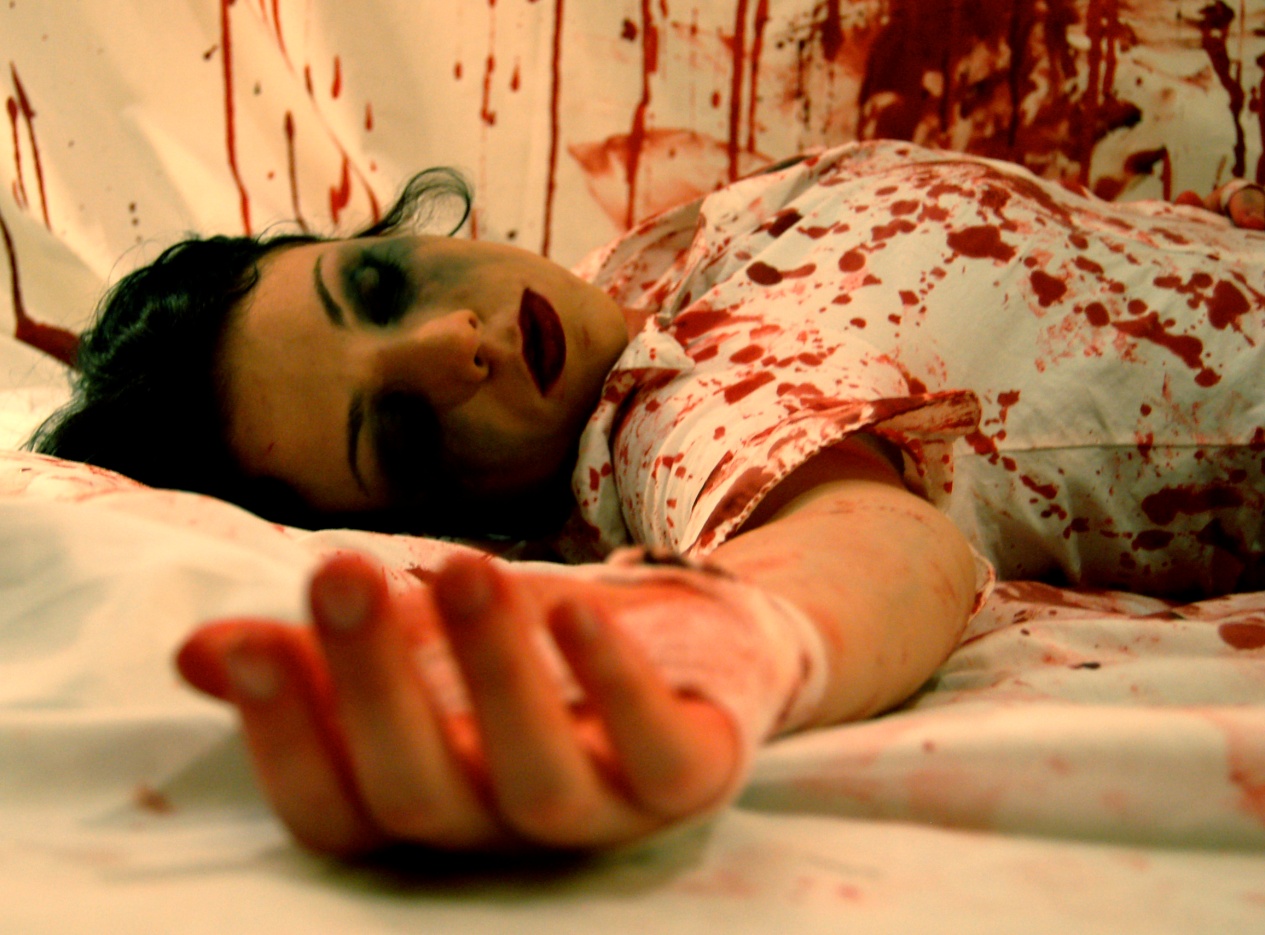 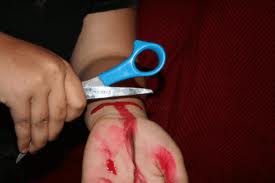 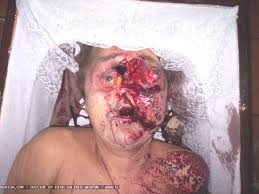 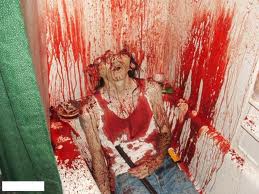 References
http://www.medicinenet.com
http://www.dbsalliance.org
http://glendon.org
www.suicidology.org
www.PsychAlive.org - Suicide Prevention Advice